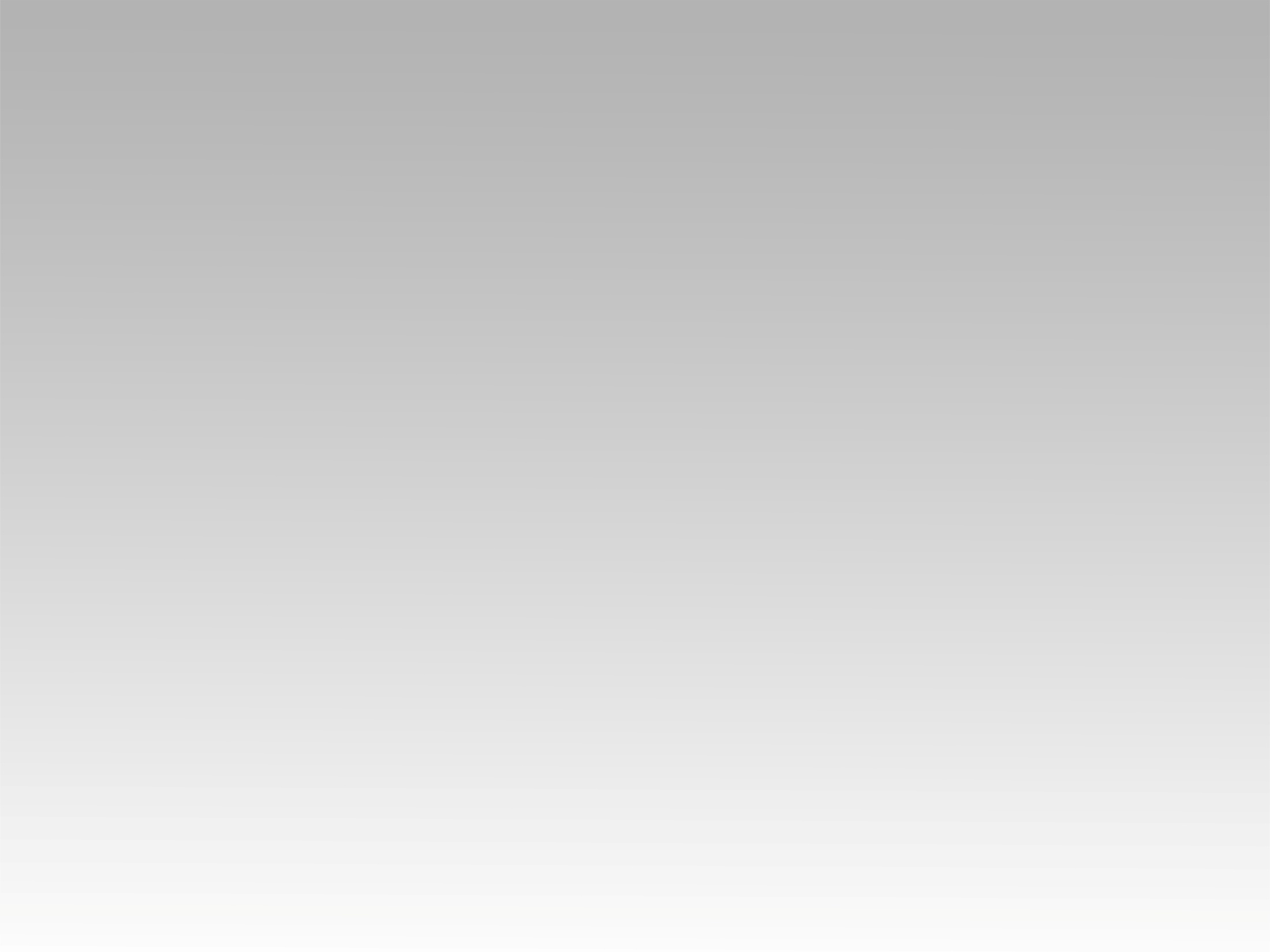 تـرنيــمة
يارفيقي كيف نغفو
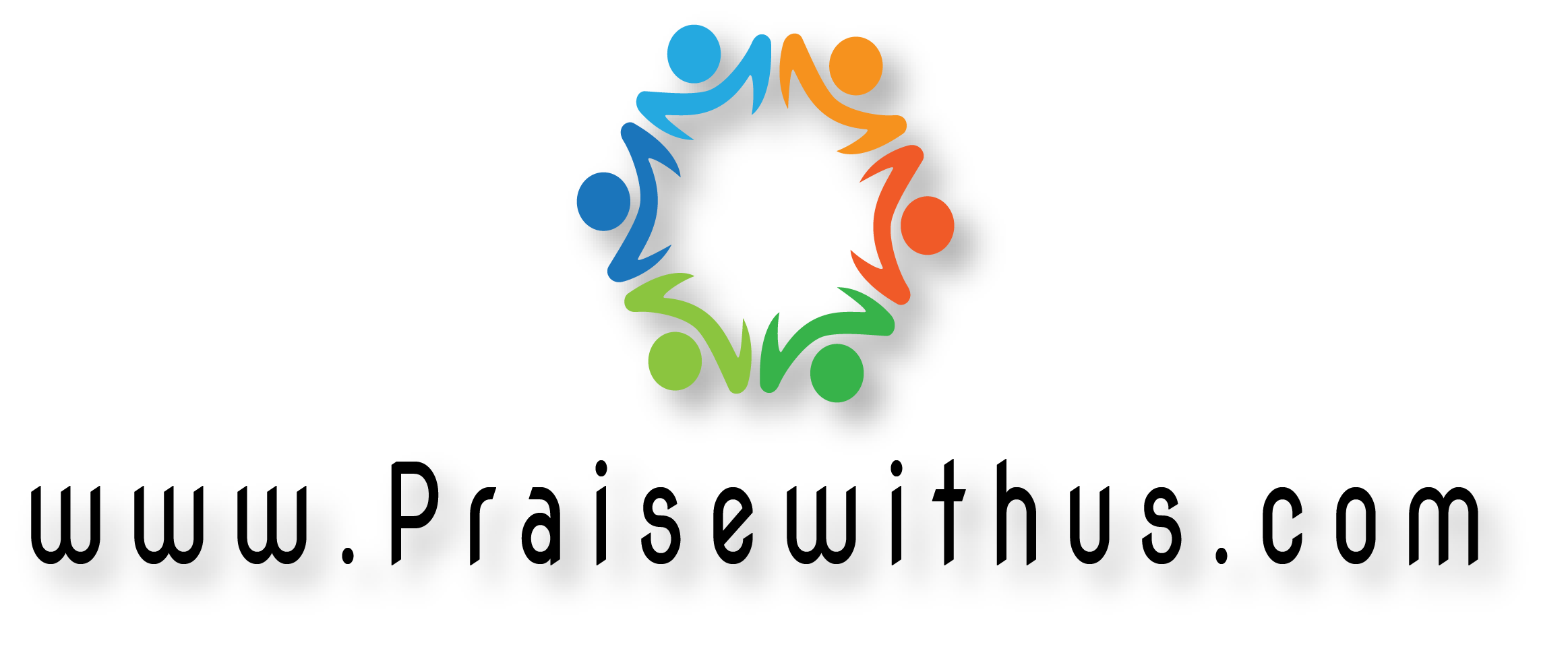 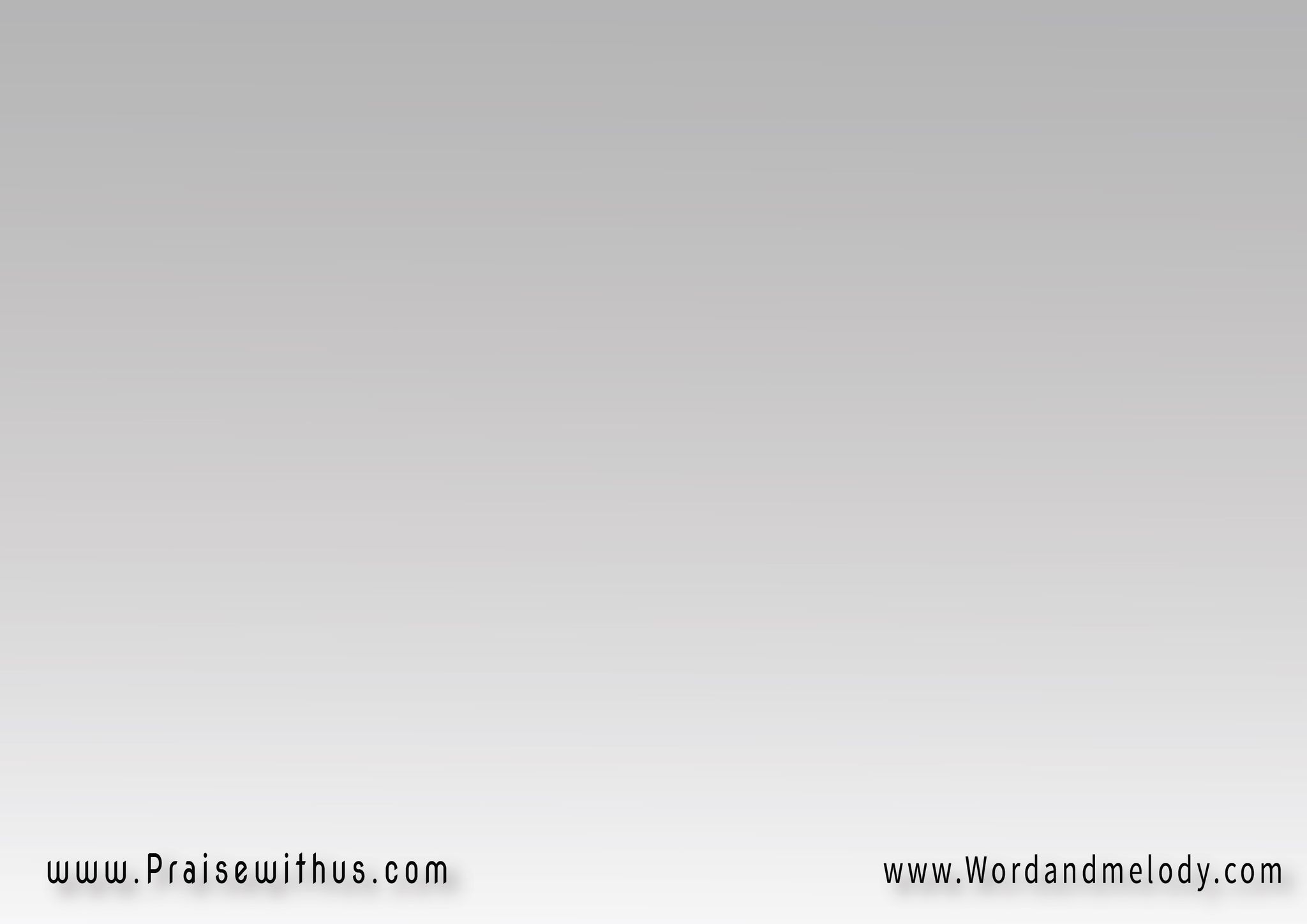 يارفيقي كيف نغفو 
والعلامات تصيح
عن مجيء الرب حالا 
عن ظهور المسيح
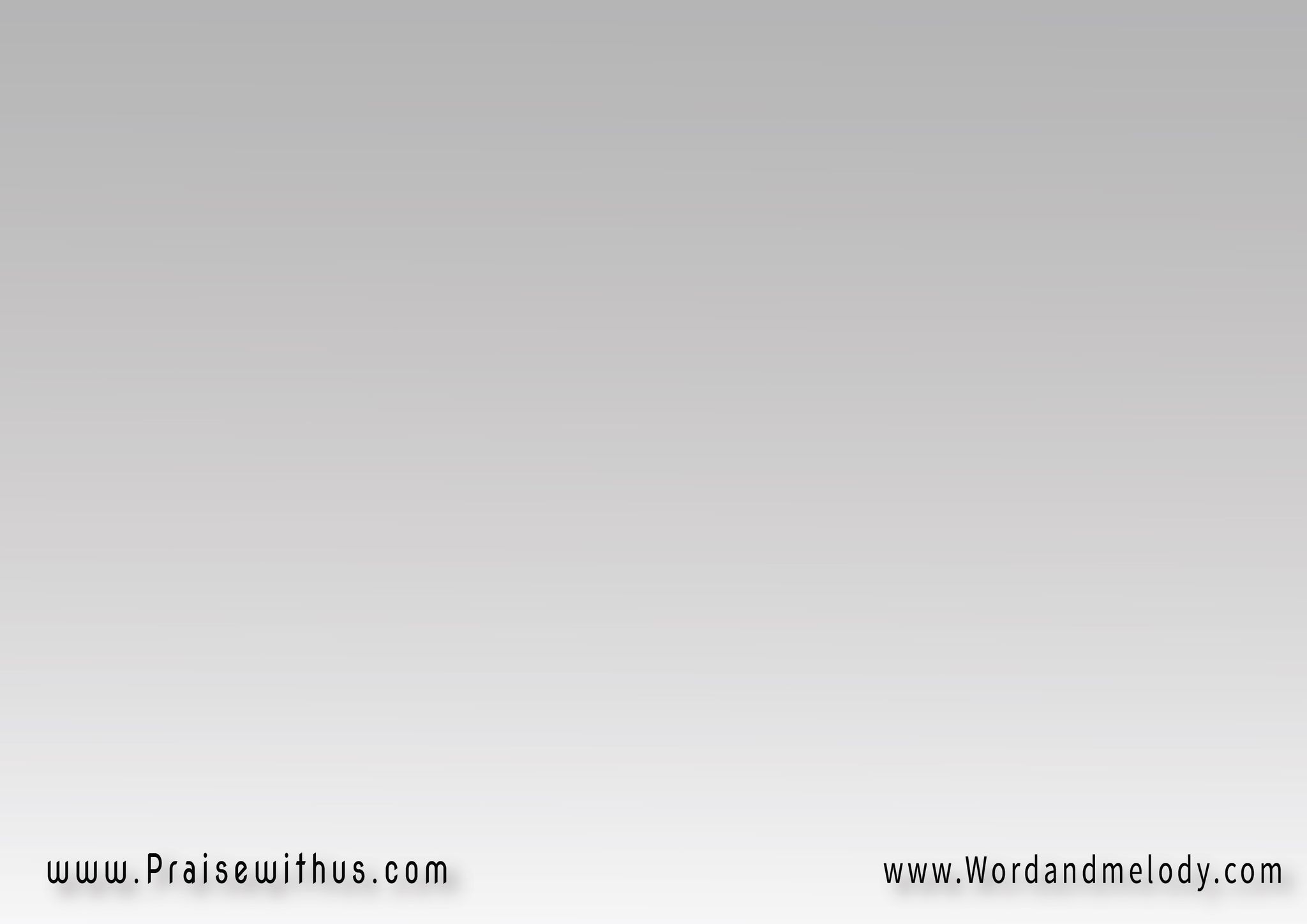 يارفيقي دنا الفجر 
وما زلنا نيام
فاملأ المصباح زيتا وليضىء هذا الظلام
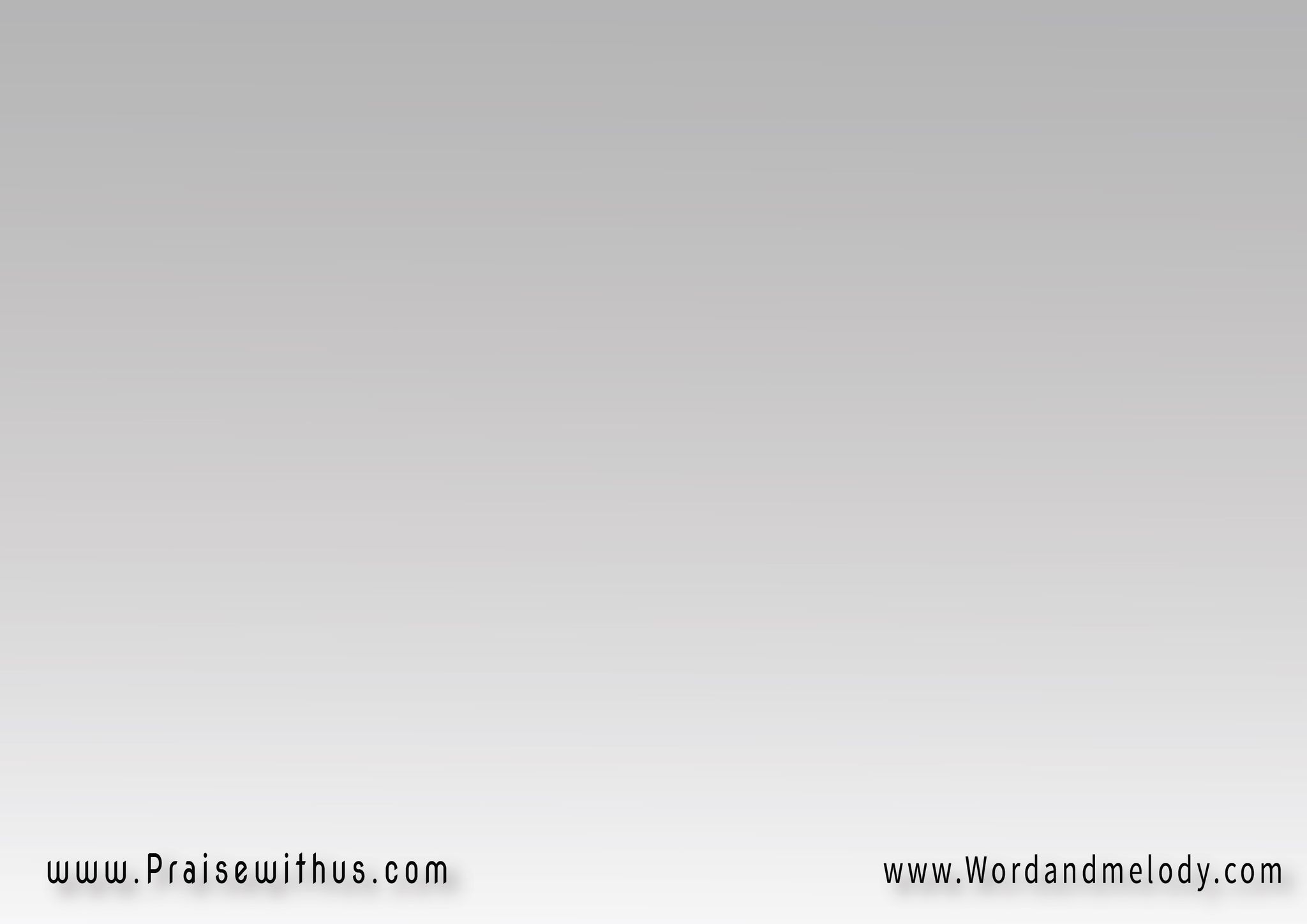 يارفيق الدرب هيا 
هوذا يوم الحصيد
فيه أشدو فيه أفرح 
سوف أقضيه سعيد
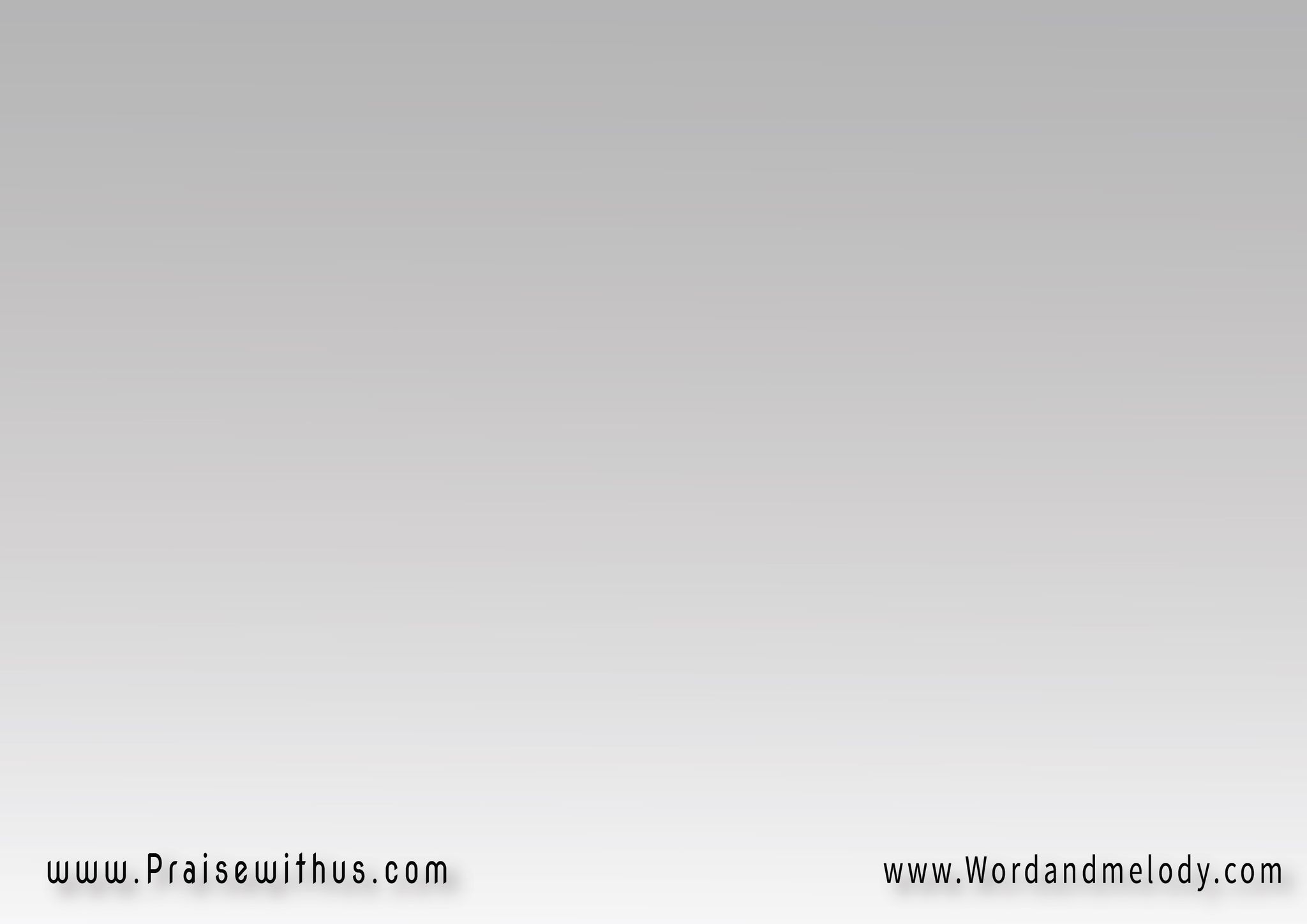 قم نصلي قم نهلل 
ولنرنم بهتاف
سوف نلقاه حبيبي 
حين يأتي الاختطاف
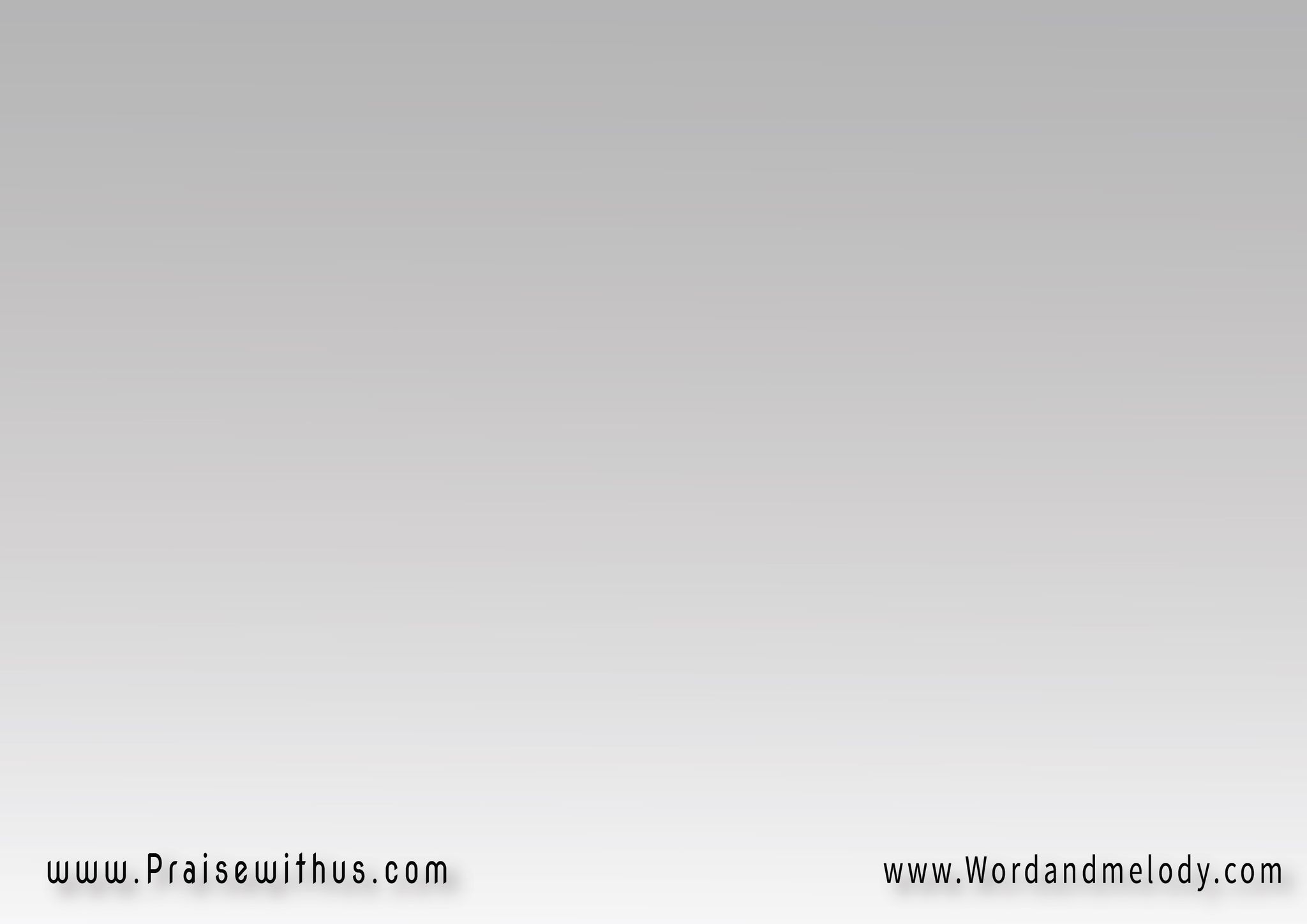 حين نجني ما زرعنا 
من صلاة وعمل
حين هذا الروح يؤخذ 
مع يسوع الحمل
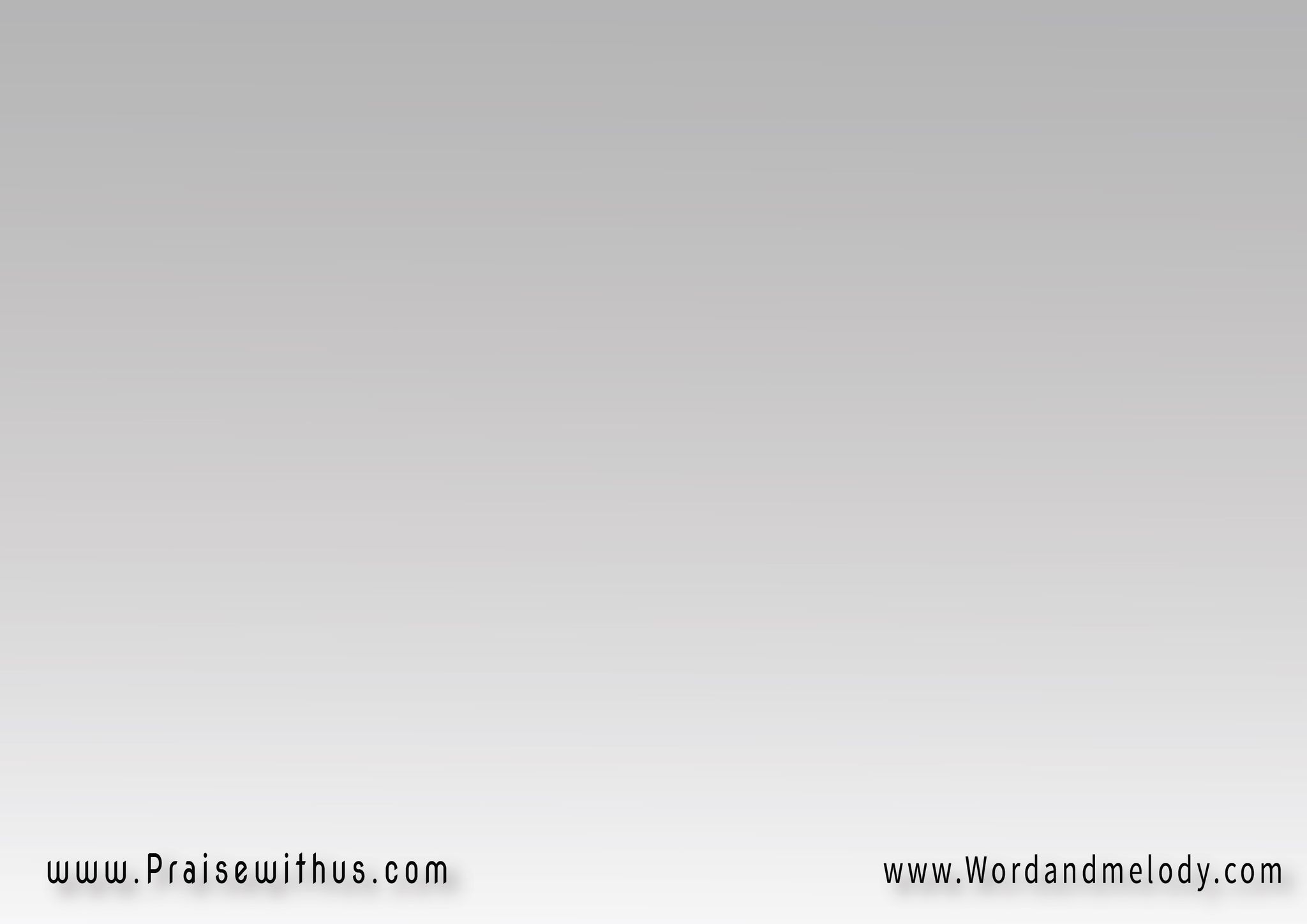 يارفيقي كيف نغفو 
والعلامات تصيح
عن مجيء الرب حالا 
عن ظهور المسيح
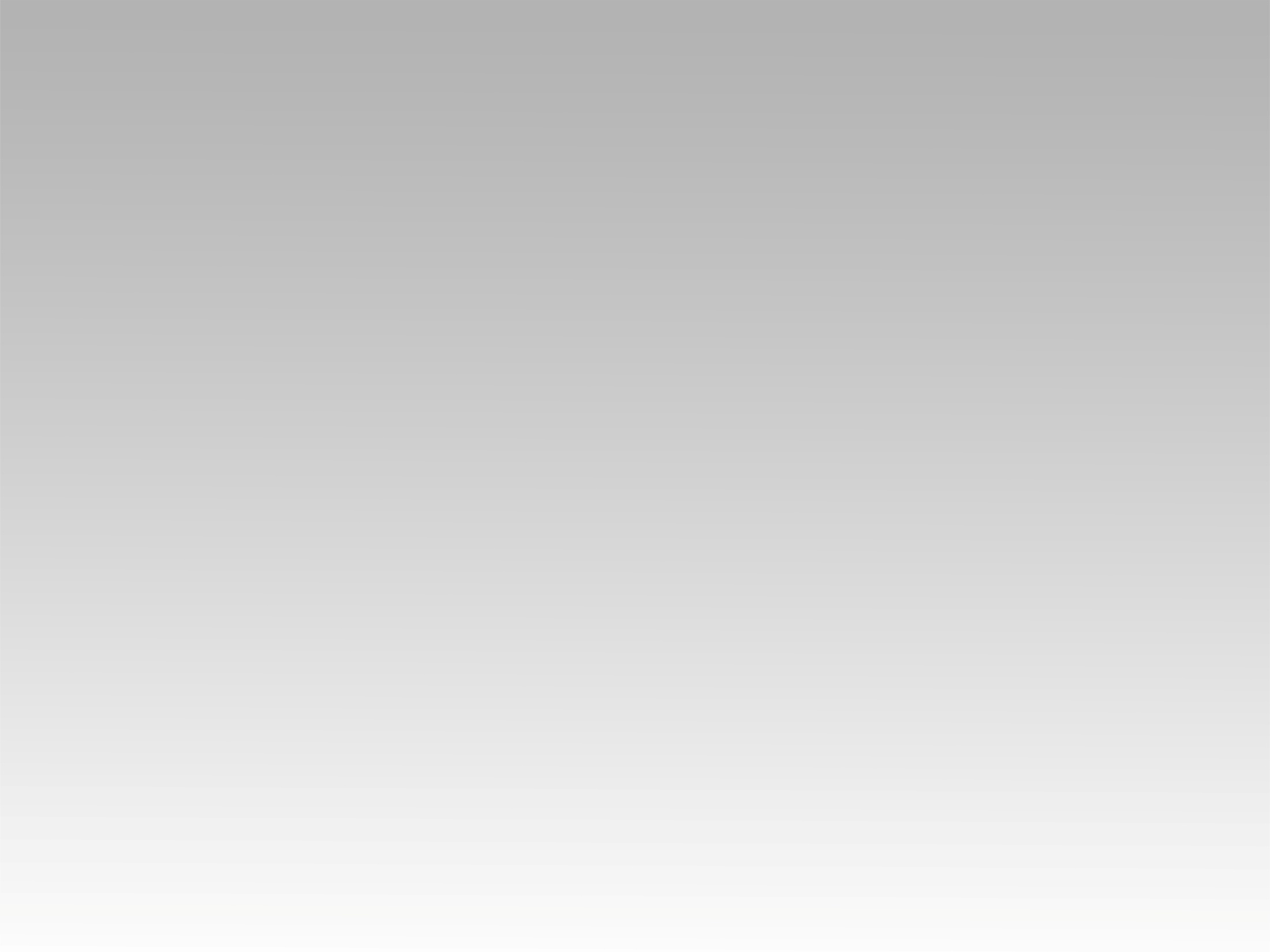 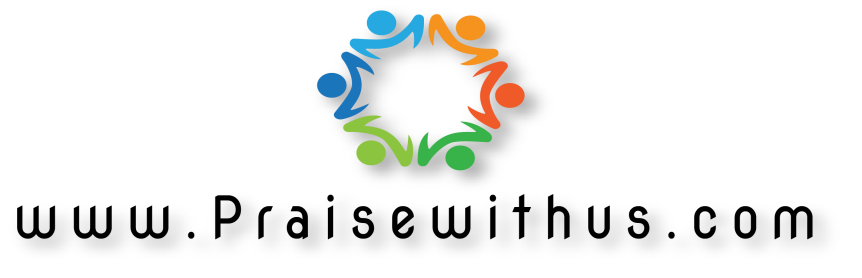